Classe de                Classes de GS – CP et CP-CE2découverte                 30 - 31 maiBUGEAT
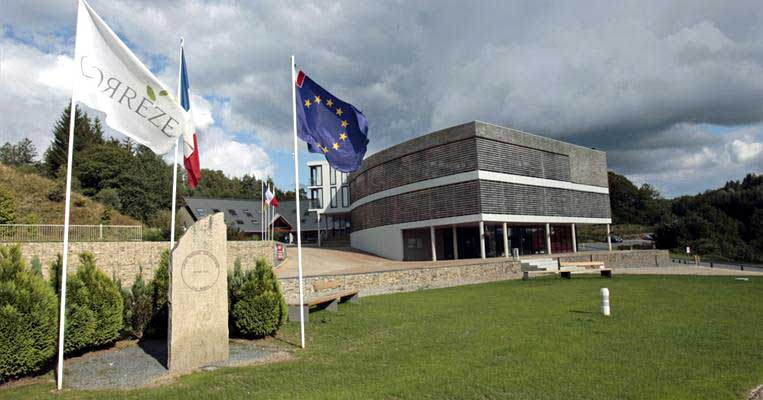 Pourquoi partir en classe de découverte?
Donner du sens aux apprentissages avant, pendant, après
Apprendre à vivre en collectivité, développer l’autonomie, souder le groupe classe
Découvrir un milieu naturel différent et le respecter
Découvrir des activités sportives spécifiques
Lieu d’hébergement
Espace des 1000 sources, BUGEAT
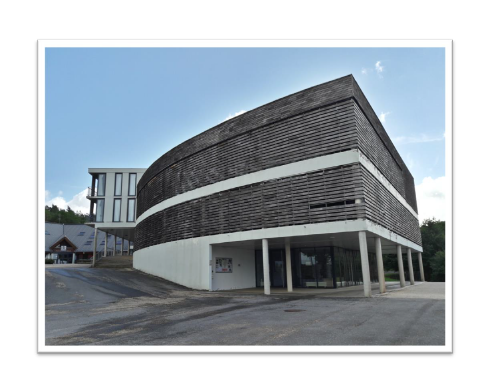 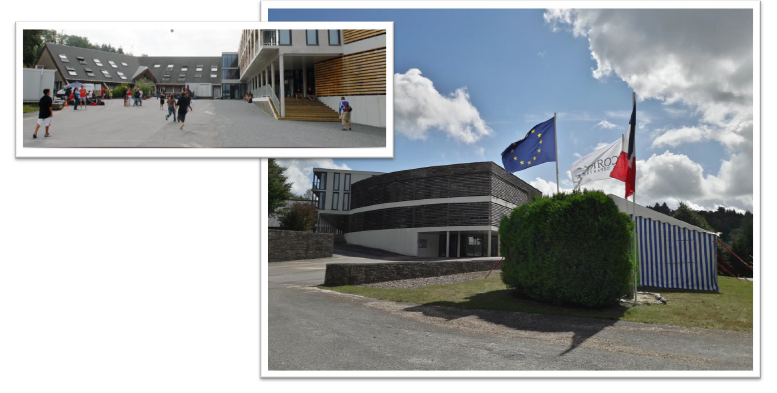 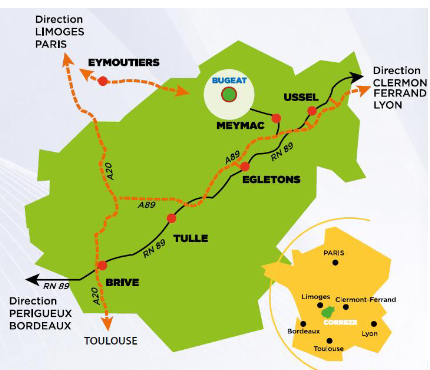 1h30 de route depuis Malemort
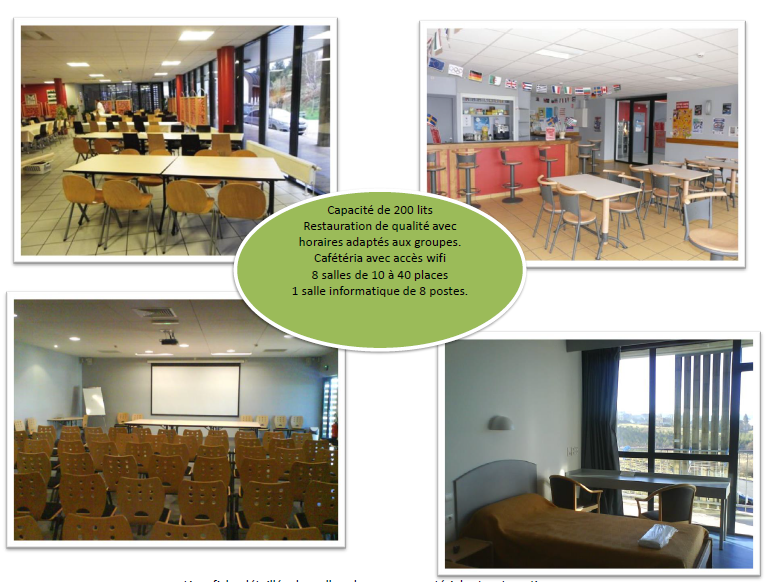 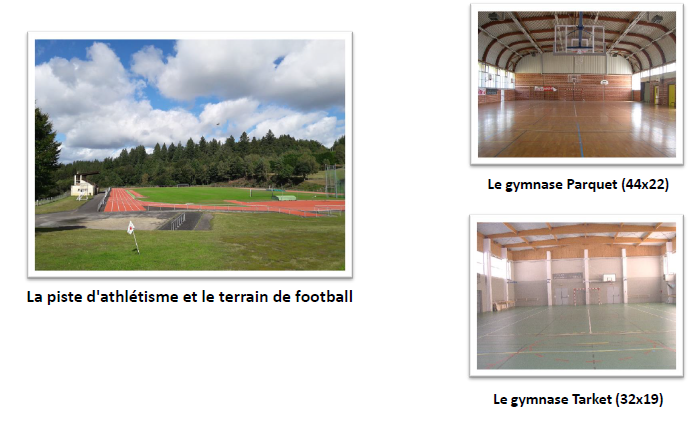 Pour qui?

Nos classes de GS- CP (19 élèves) et CP-CE2 (19élèves)

  
 Avec qui?
Les maîtresses: Magali Bodin et Audrey Charlot
3 accompagnateurs bénévoles:
Nicole(ancienne Atsem – en charge de la restauration)
Dany (ancienne responsable cantine retraitée)
Catherine (AESH retraitée)

Et sur place des animateurs spécifiques pour les activités…
Départ le jeudi 30 mai:
depuis l’école 
À préciser : environ 7h30
	 
	-  Retour le vendredi 31 mai: 
À l’école
Aux environs de 18h- 18h30
Programme
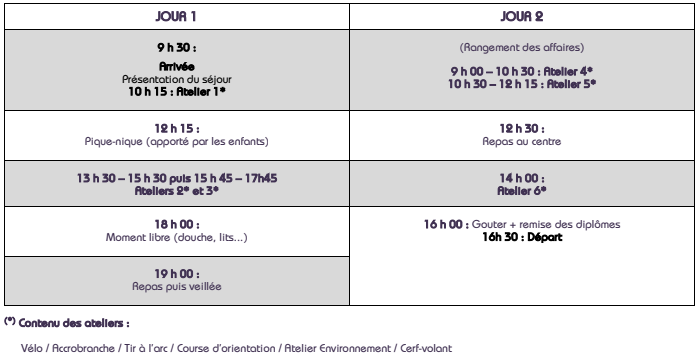 BUDGETcoût par enfant :  123€
Participation de la coopérative scolaire: 12€
Participation de l’APE: 15€
Participation mairie : 46€

Reste à charge des familles: 50€ payable en 2 fois : 25€ avant fin mars à l’ordre de la Coopérative scolaire de l’école de Puymaret ( remise avec les papiers d’inscription + solde avant 15 mai.

Possibilité de demande d’aides: CCAS, …
Comment avoir des nouvelles ?
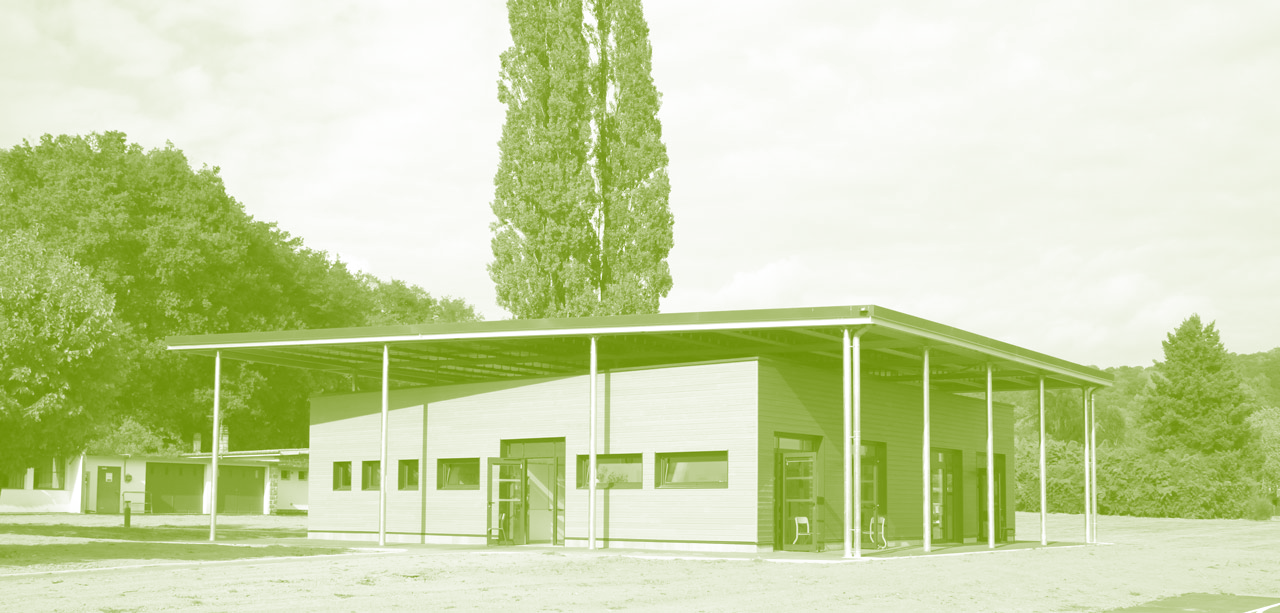 Par l’application «  On donne des nouvelles. » Des photos seront publiées régulièrement au cours du séjour.
Un message sera posté dans la matinée après l’arrivée.

Un message précisant l’heure d’arrivée le lendemain


En cas d’urgence : les parents contactent l’école qui nous transmettra le message
Trousseaupas de besoin spécifique – sera communiqué                                        ultérieurement (Réalisé par les GS)
A nous retourner…
Autorisation parentale
 renseignements médicaux et attestation de couverture sociale (préciser énurésie/ régime particulier)
Si nécessaire : autorisation médicaments ( me demander)
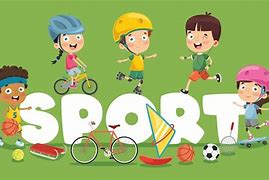